ШКОЛА РАЗВИТИЯ РЕЧИ 2 КЛАСС
ЗАНЯТИЕ 6 
АНТОНИМЫ
НЕ СПЕШИ ЯЗЫКОМ- ТОРОПИСЬ ДЕЛОМ
Косит косец, а зайчишка косит.
Трусит трусишка, а ослик трусит.
На двери замка нет замка.
В ведерко руку окуни.
Не бойся – это окуни.
НЕ СПЕШИ ЯЗЫКОМ- ТОРОПИСЬ ДЕЛОМ
Косит косец, а зайчишка косит.
Трусит трусишка, а ослик трусит.
На двери замка нет замка.
В ведерко руку окуни.
Не бойся – это окуни.
Омографы — (от греч. homos одинаковый + grapho пишу). Разные слова, совпавшие по написанию (но не по произношению). Замок (дворец) замок (на двери). Мука (мучение) мука (продукт).
НЕ СПЕШИ ЯЗЫКОМ- ТОРОПИСЬ ДЕЛОМ
ЗМЕЯ, РАМА – 
ПУГОВИЦА, МОЛОТОК, ЛАВА – 
УКОР, БУЗИНА, ТИНА – 
ПОВОРОТ, ПОРОША, КАНАВА -
ЯМА
ГОЛОВА
КОРЗИНА
ВОРОНА
ЛАВА -
РАСКАЛЁННАЯ ЖИДКАЯ ИЛИ ВЯЗКАЯ МАССА, ИЗЛИВАЮЩАЯСЯ НА ПОВЕРХНОСТЬ ЗЕМЛИ ПРИ ИЗВЕРЖЕНИЯХ ВУЛКАНОВ.
БУЗИНА
- РОД КУСТАРНИКОВ НЕБОЛЬШИХ РАСТЕНИЙ.
ПОРОША -
ПЕРЕНОС СНЕГА ВЕТРОМ У ПОВЕРХНОСТИ ЗЕМЛИ
ПОВТОРЯТЬ  ДА УЧИТЬ -  УМ ТОЧИТЬ
Задание 3.
 храбрый
 бранить
 потоп
 ветхий
 мрак
смелый
трусливый
хвалить
ругать
наводнение
засуха
новый
старый
свет
темнота
АНТОНИМЫ
Слова противоположные по смыслу называются антонимами.
Слово может иметь несколько разных антонимов. Это зависит от его значения: легкий – тяжёлый (чемодан), легкий – трудный (диктант), лёгкий – сильный (мороз).
АНТОНИМЫ
- толстый
Худой (человек)
Худой (карман)
- целый
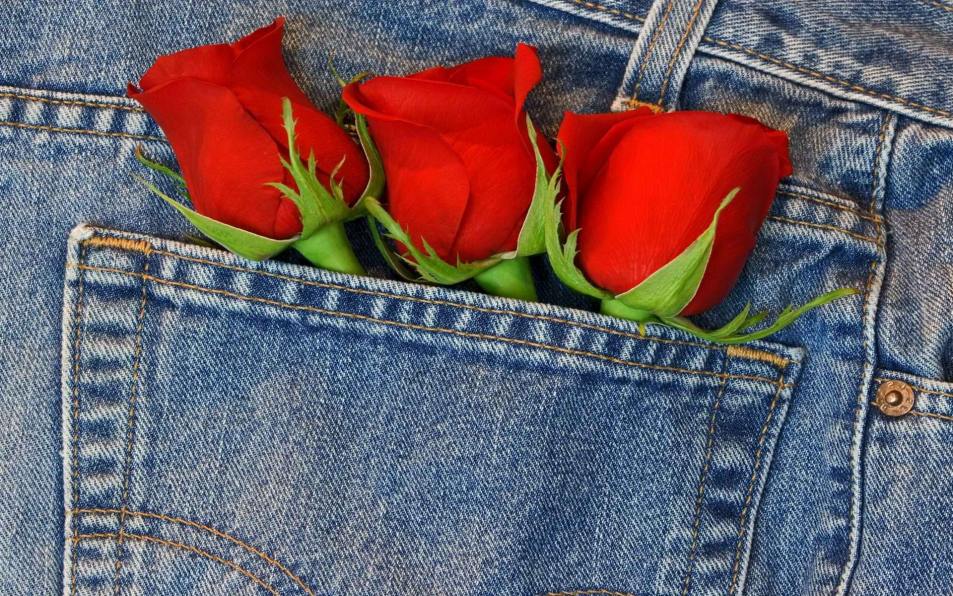 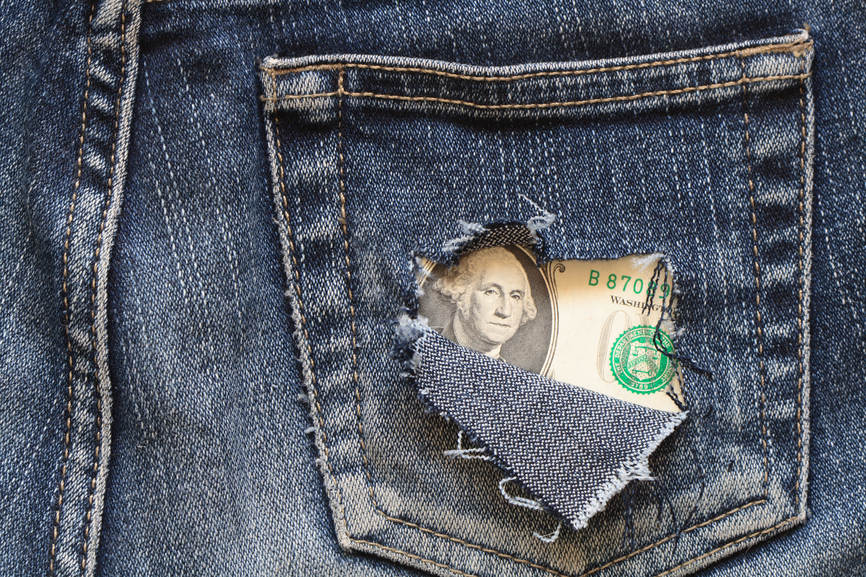 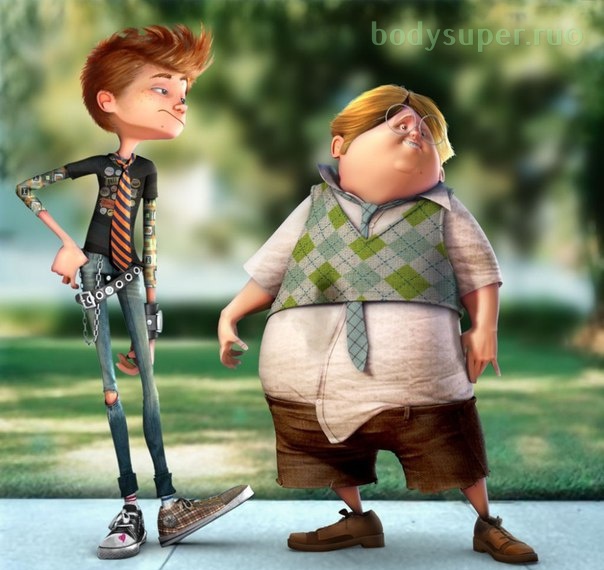 АНТОНИМЫ
- далёкий
Близкий (путь)
Близкий (человек)
- чужой
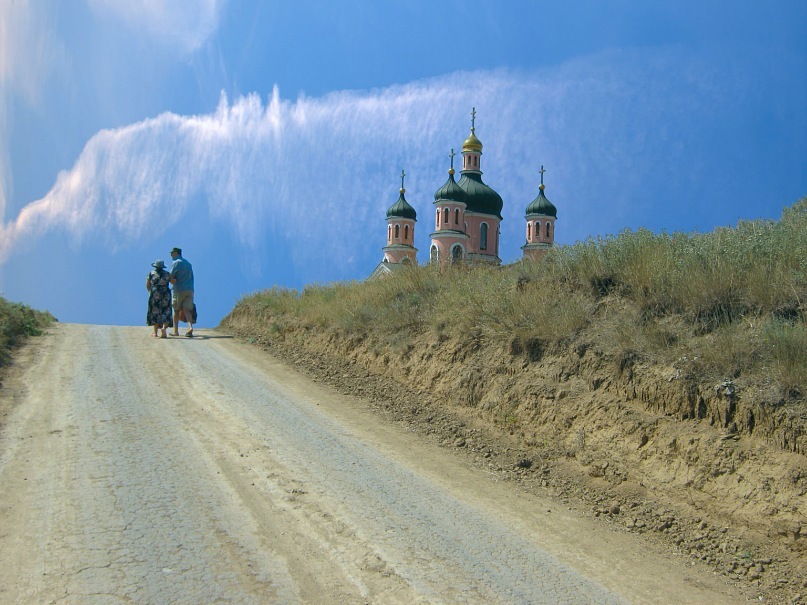 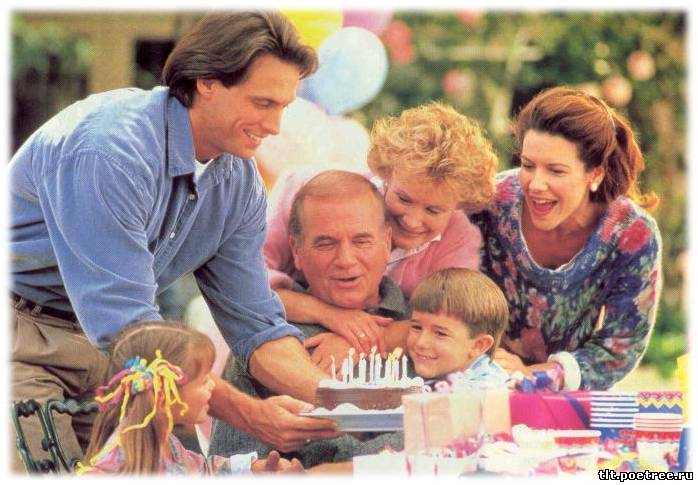 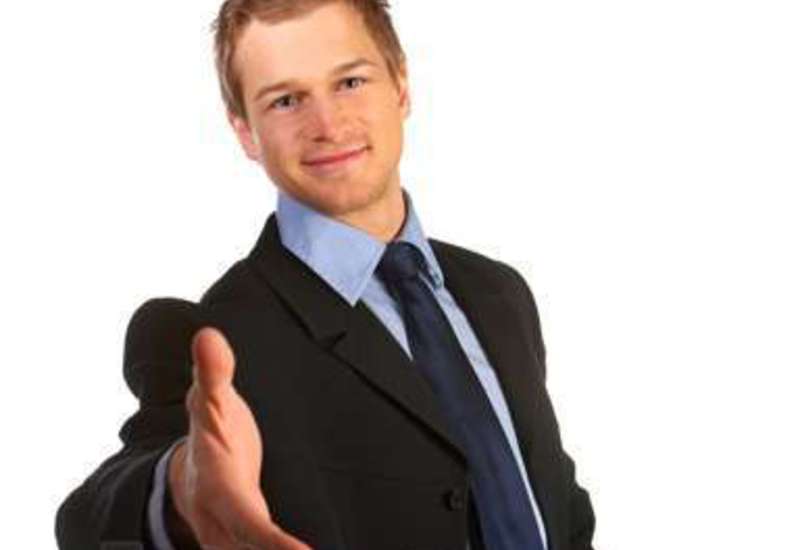 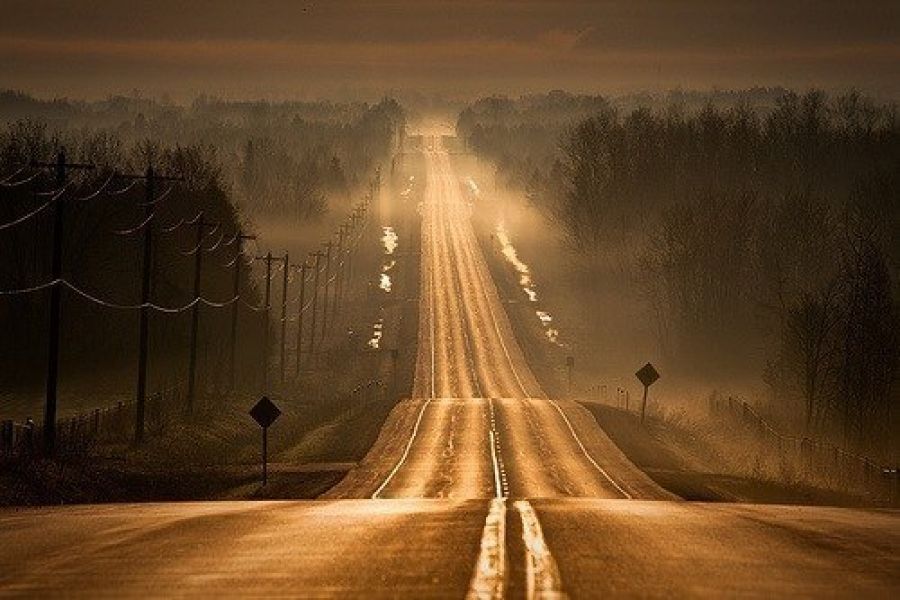 АНТОНИМЫ
- скучный
Весёлый (праздник)
Веселый (смех)
- грустный, печальный
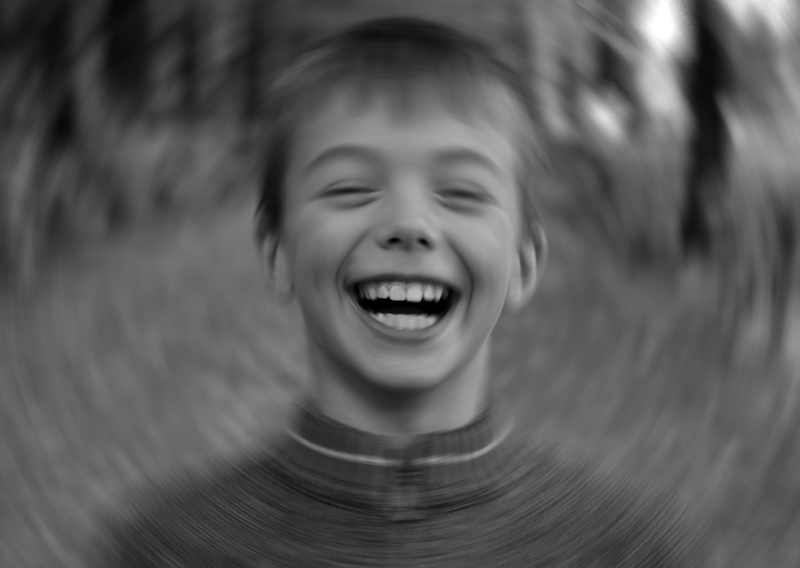 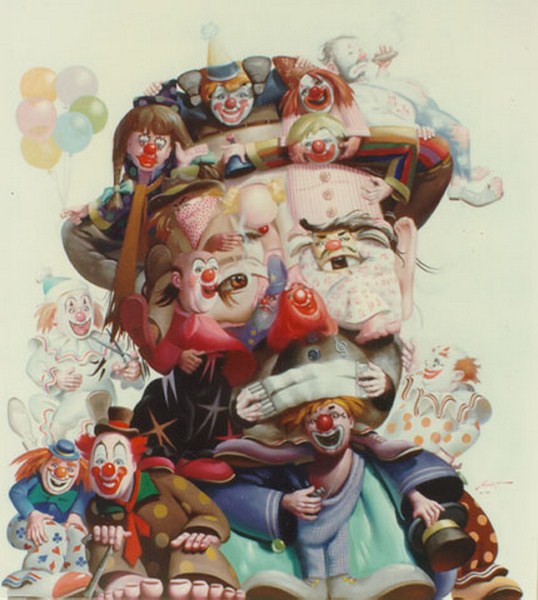 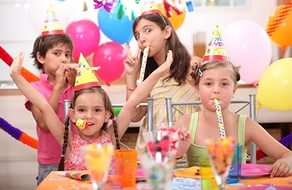 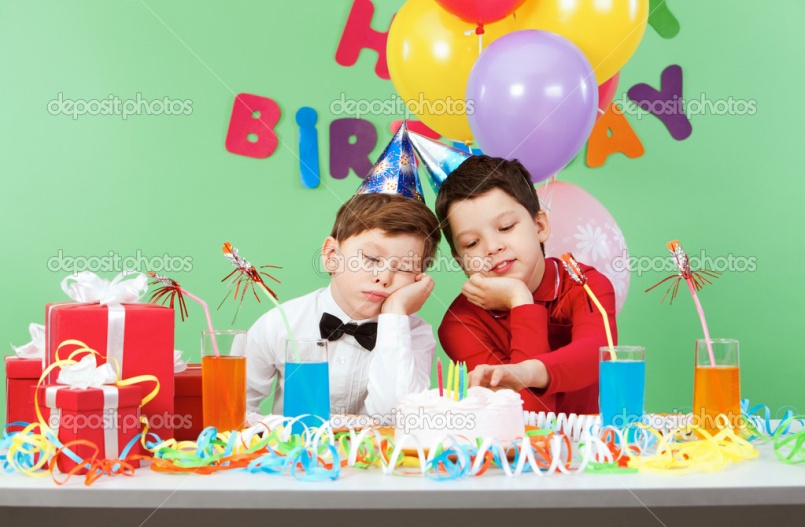 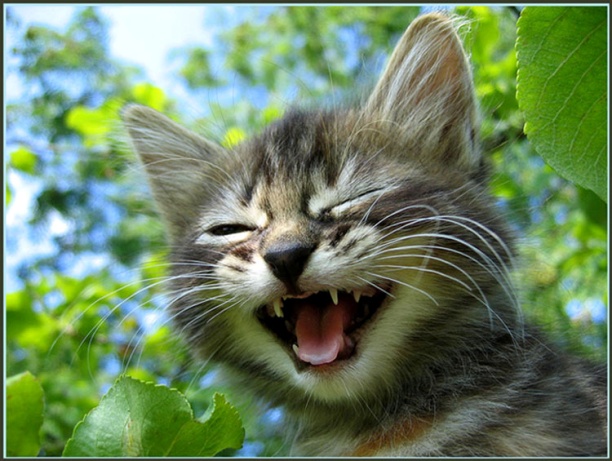 АНТОНИМЫ
- низкий
Высокий (голос)
Высокий (человек)
- маленький, низкорослый
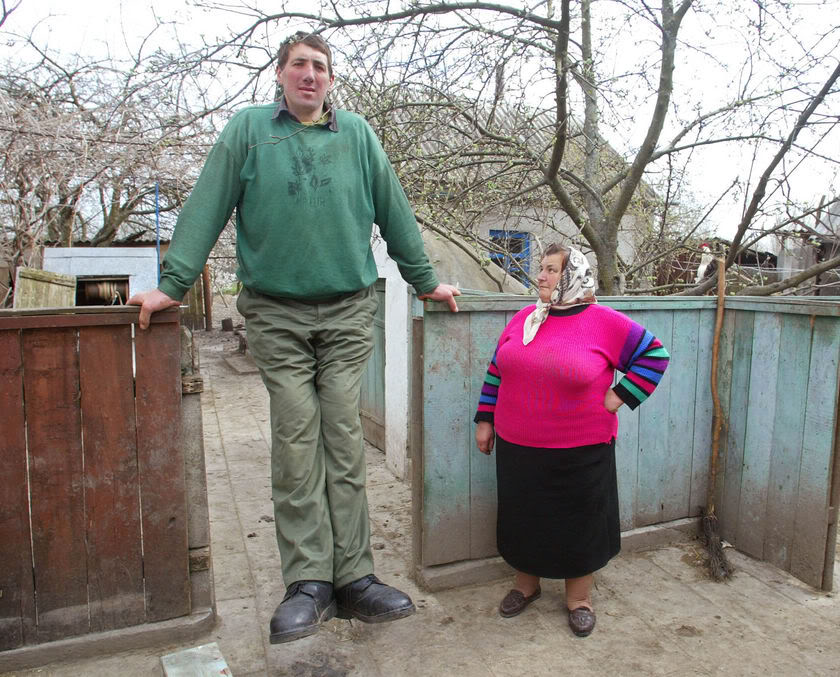 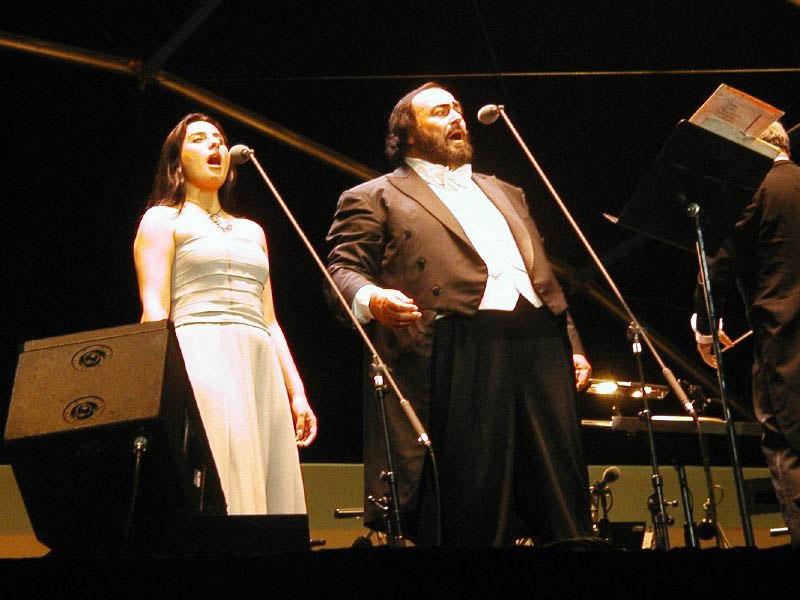 Задание 6. «Составь слова».
арка
банан
бант
бар 
баран
барс
бас
бор
брасс
канат 
касса
краб
краска
раб
рак
рана
роба
таракан
табор стакан скат
Источники
http://2.bp.blogspot.com/-QNWl9Lb9J4U/UEDLGXHg7uI/AAAAAAAALeI/qYRUcCIcSvM/s1600/0_828ac_dca4804f_L.png  книги
http://englishland.ucoz.com/11/0_657da_d4fec14e_XL.png совенок
http://rewalls.com/pic/201106/1280x960/reWalls.com-35959.jpg  фон мятая бумага
http://desktopwallpapers.org.ua/pic/201302/1600x1200/desktopwallpapers.org.ua-24391.jpg желтый фон